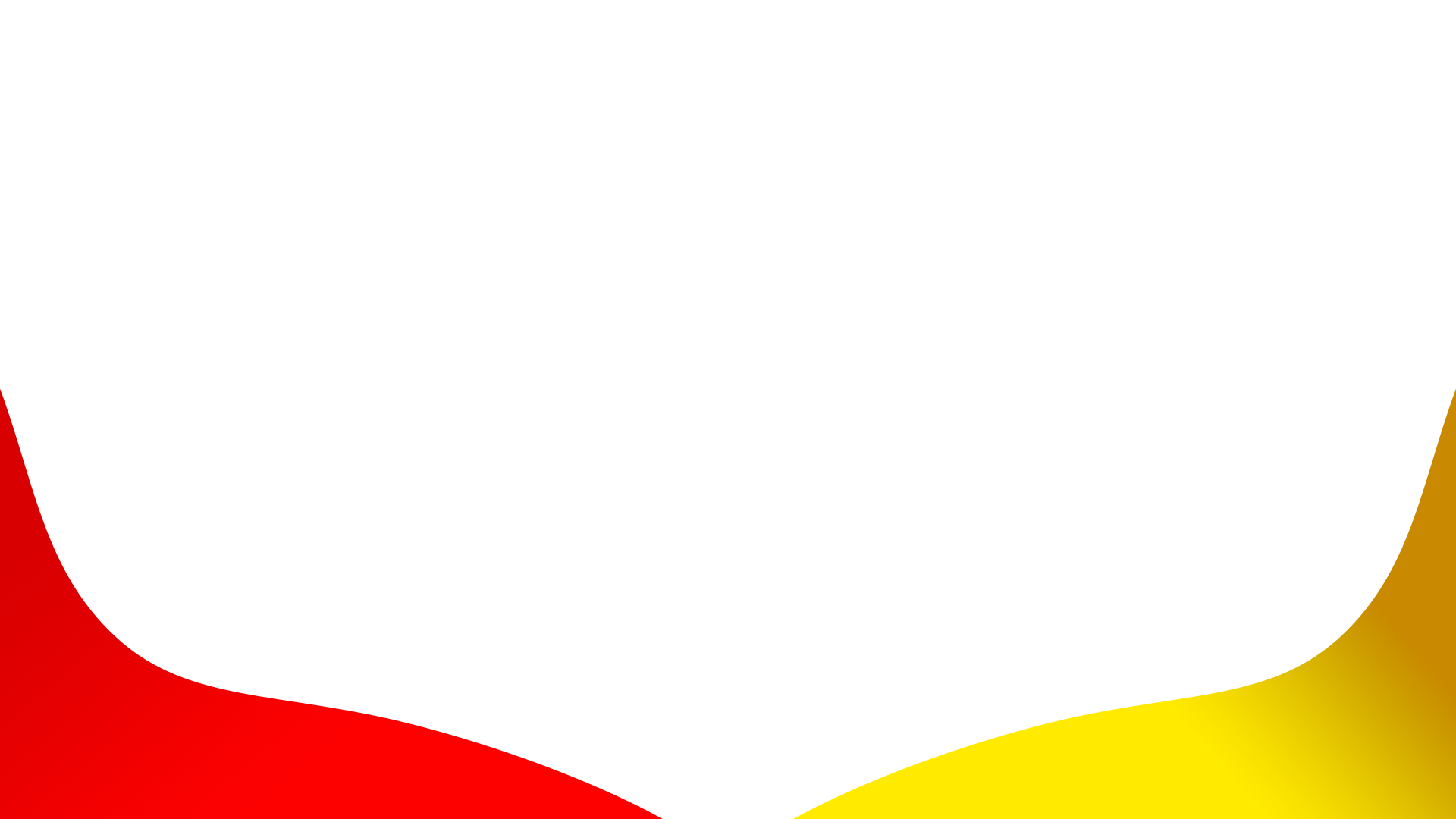 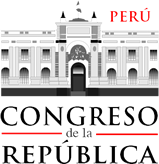 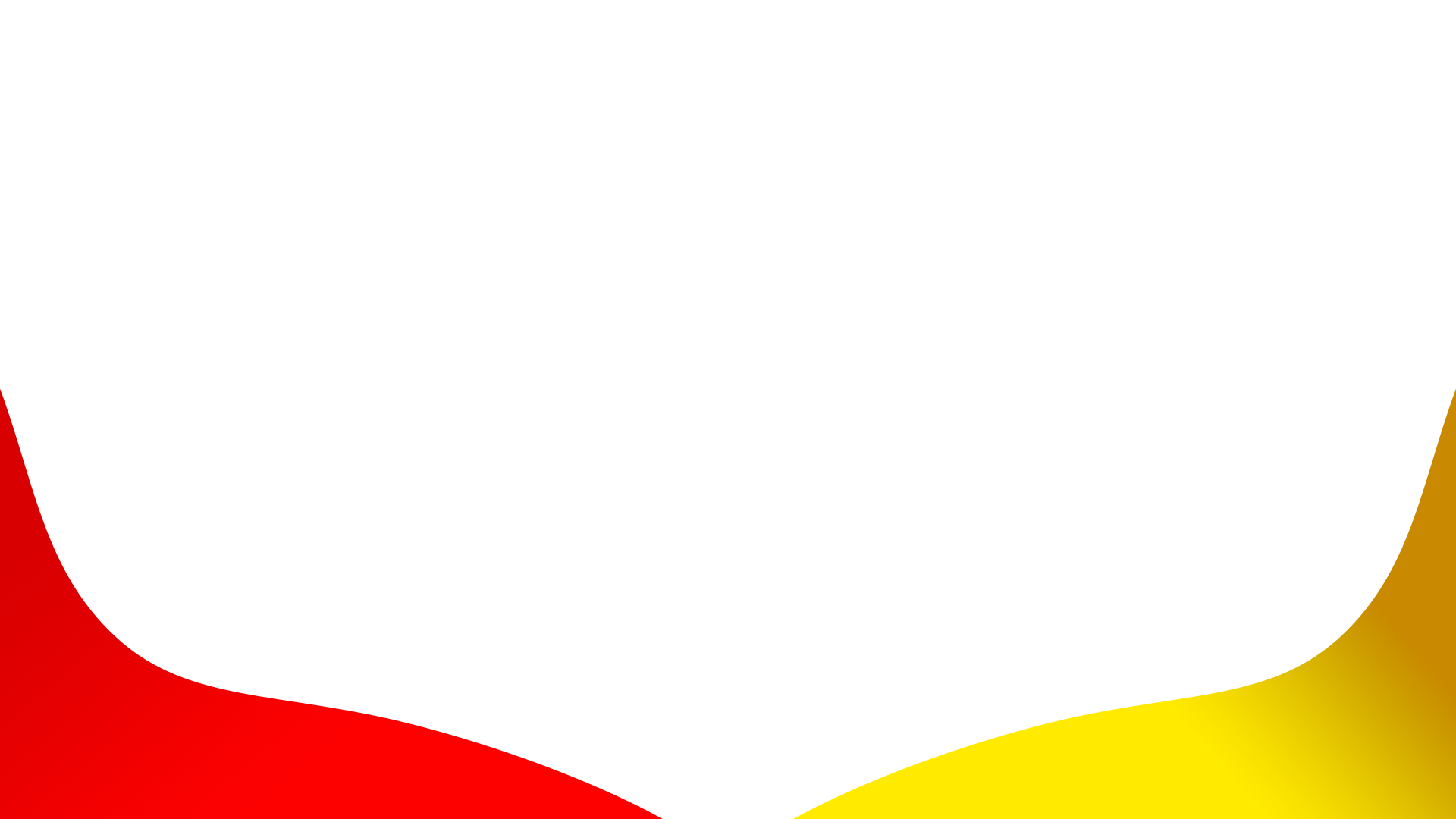 Alfredo Pariona Sinche
CONGRESISTA DE LA REPÚBLICA POR HUNCAVELICA
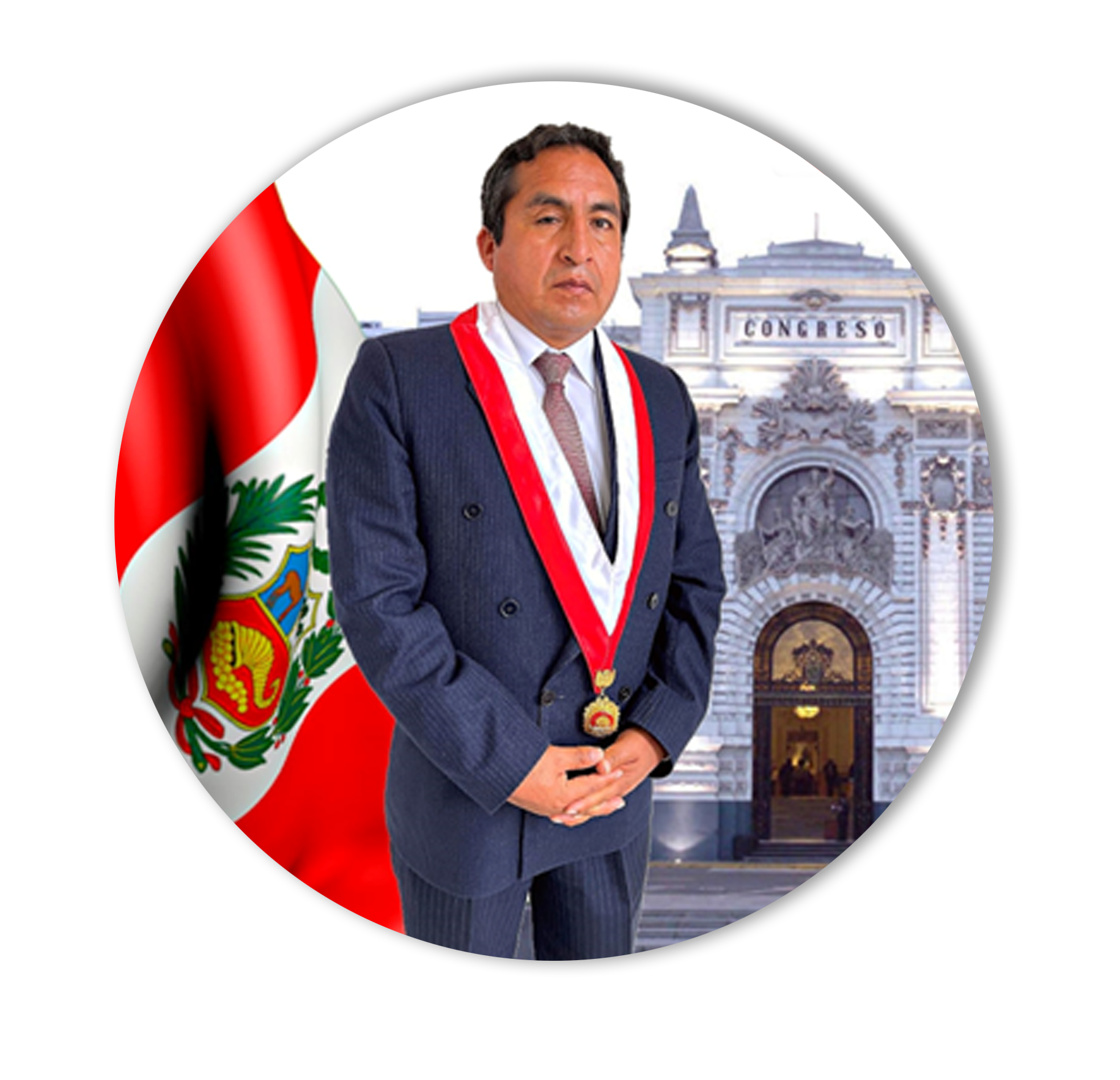 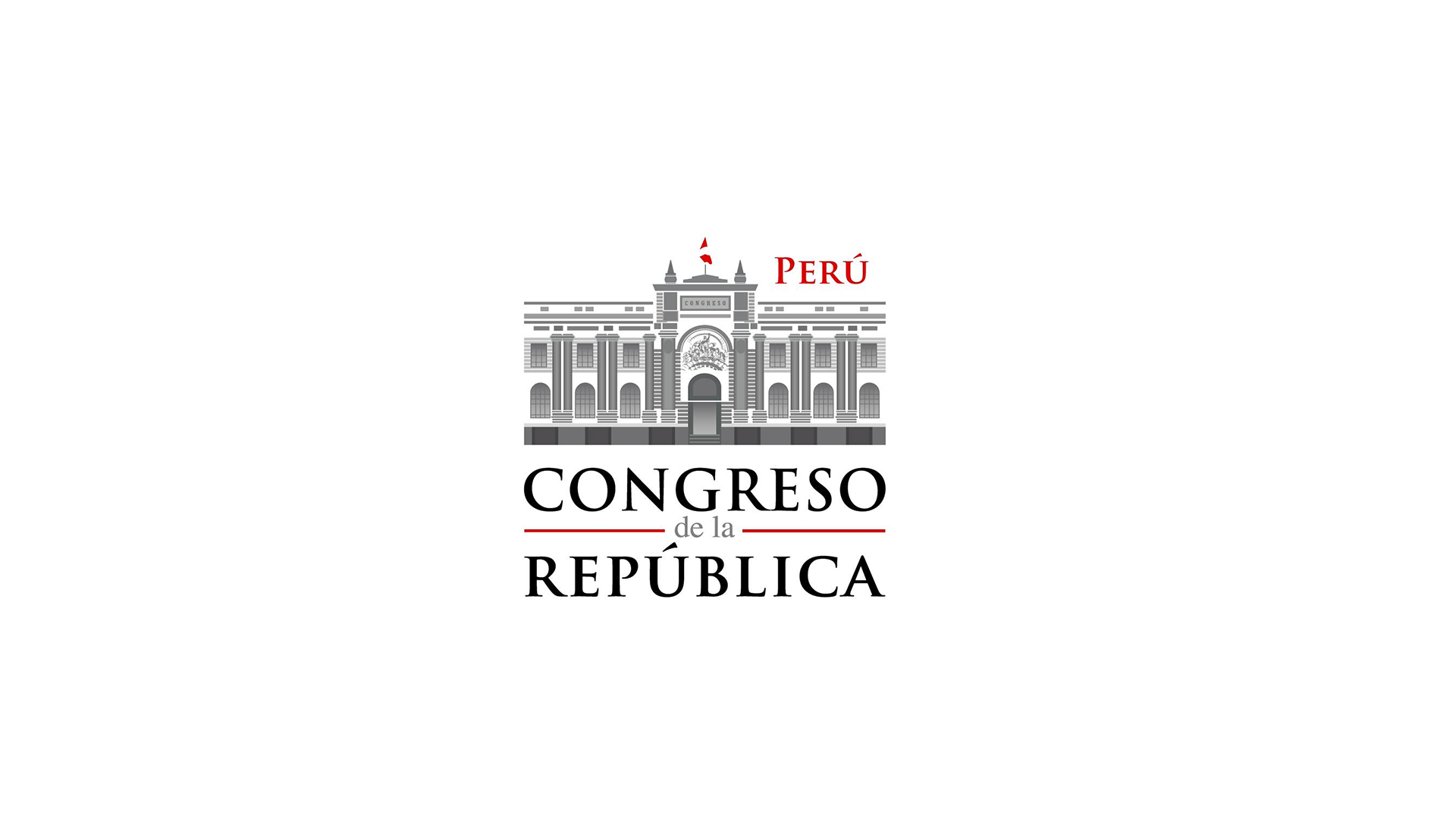 SUSTENTACIÓNProyecto de Ley N° 598/2021-CR
Alfredo Pariona Sinche
CONGRESISTA DE LA REPÚBLICA
PROYECTO DE LEY QUE DECLARA EN EMERGENCIA ECONÓMICA LA REGIÓN HUANCAVELICA Y DISPONE DE MEDIAS URGENTES PARA SU REACTIVACIÓN Y DESARROLLO
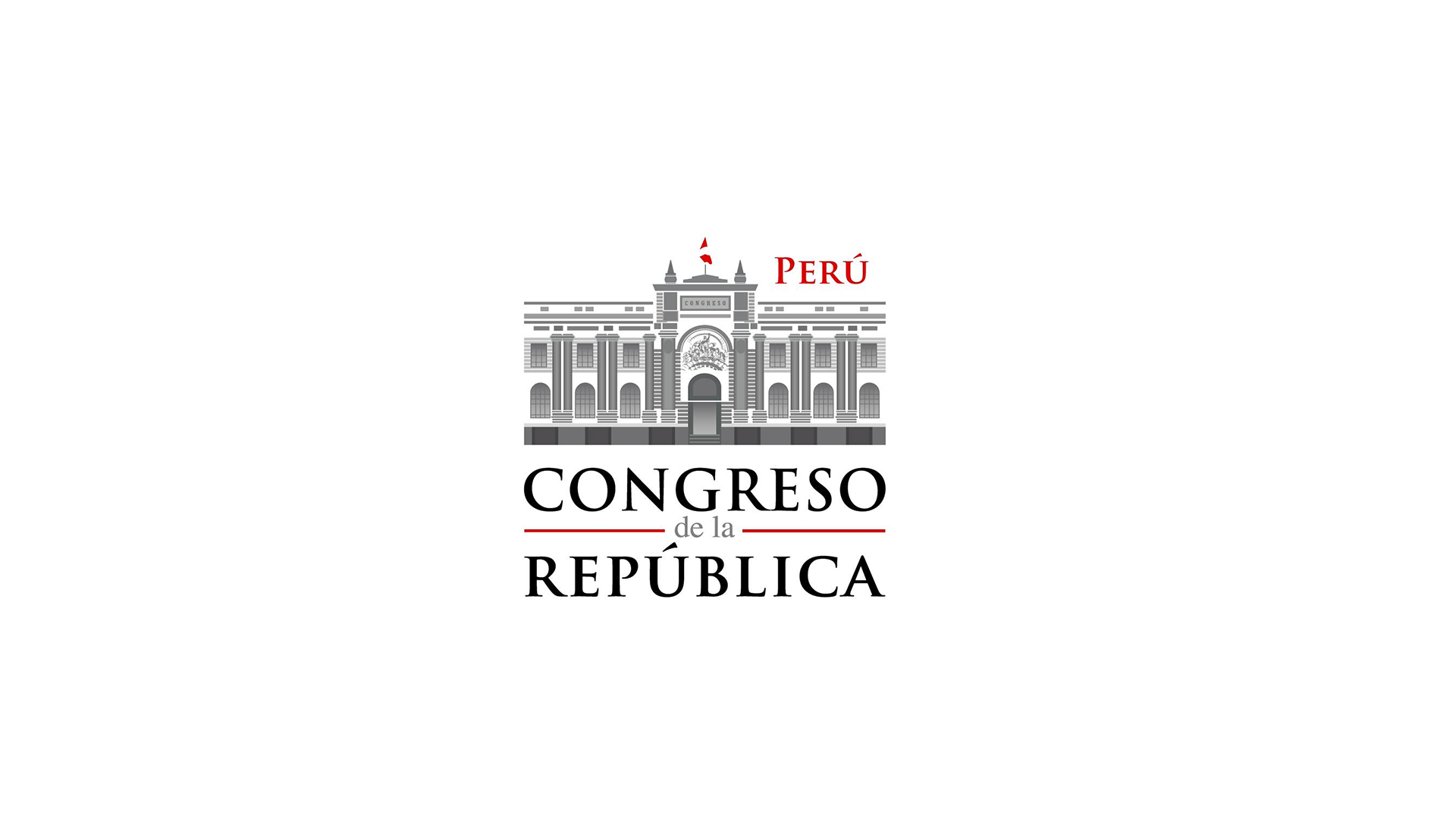 PROYECTO DE LEY QUE DECLARA EN EMERGENCIA ECONÓMICA LA REGIÓN HUANCAVELICA Y DISPONE DE MEDIAS URGENTES PARA SU REACTIVACIÓN Y DESARROLLO
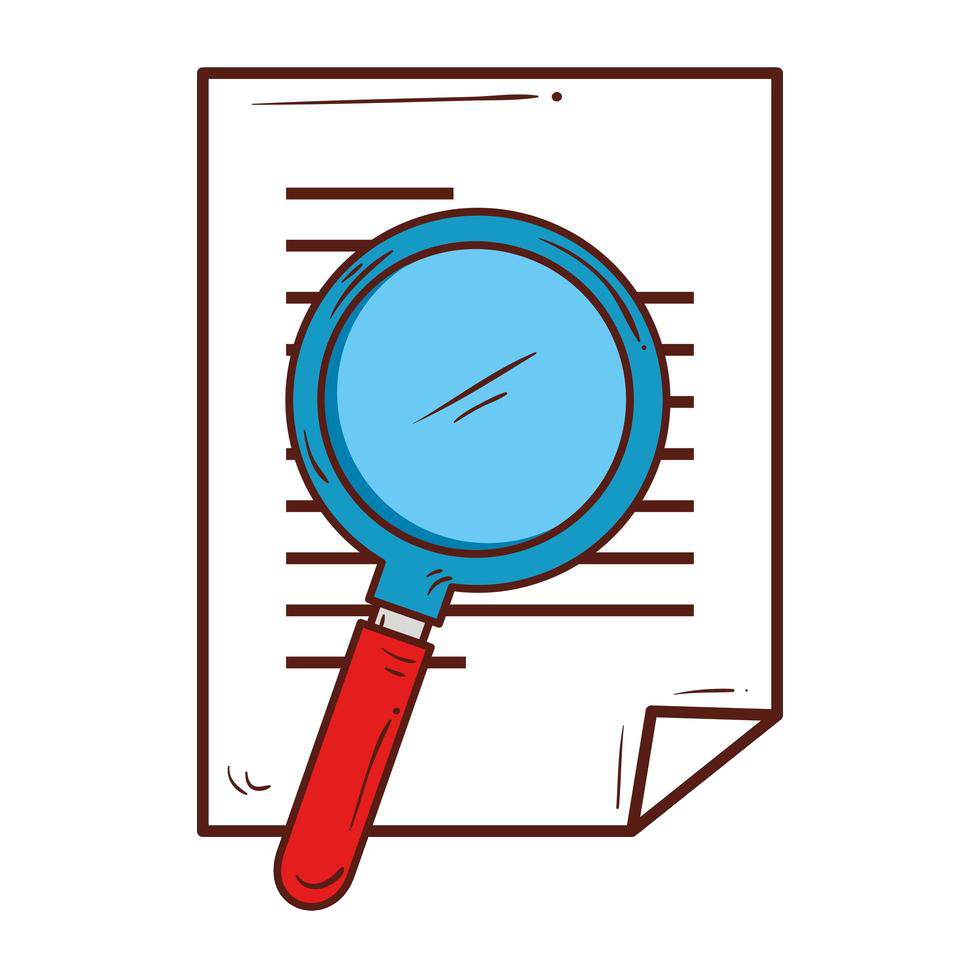 FORMULA LEGAL
Artículo 2° Declaración de Emergencia

Declaración en Emergencia Económica a la Región Huancavelica, por la grave y urgente situación de abandono y desatención
Artículo 3° Medidas para combatir la grave situación económica 

Aumento de las transferencias del Gobierno Nacional al G.R, de 70%
Se autoriza al G.N. a celebrar convenios con el G.R y G.L.
Se autoriza al MIDIS que intervenga en los Gr y GL.
Medidas de saneamiento de inmuebles.
La CGR, dispondrá el personal y recursos.
Artículo 1° Objeto de Ley 

Declarar de Emergencia Económica de la Región Huancavelica
Alfredo Pariona Sinche
CONGRESISTA DE LA REPÚBLICA
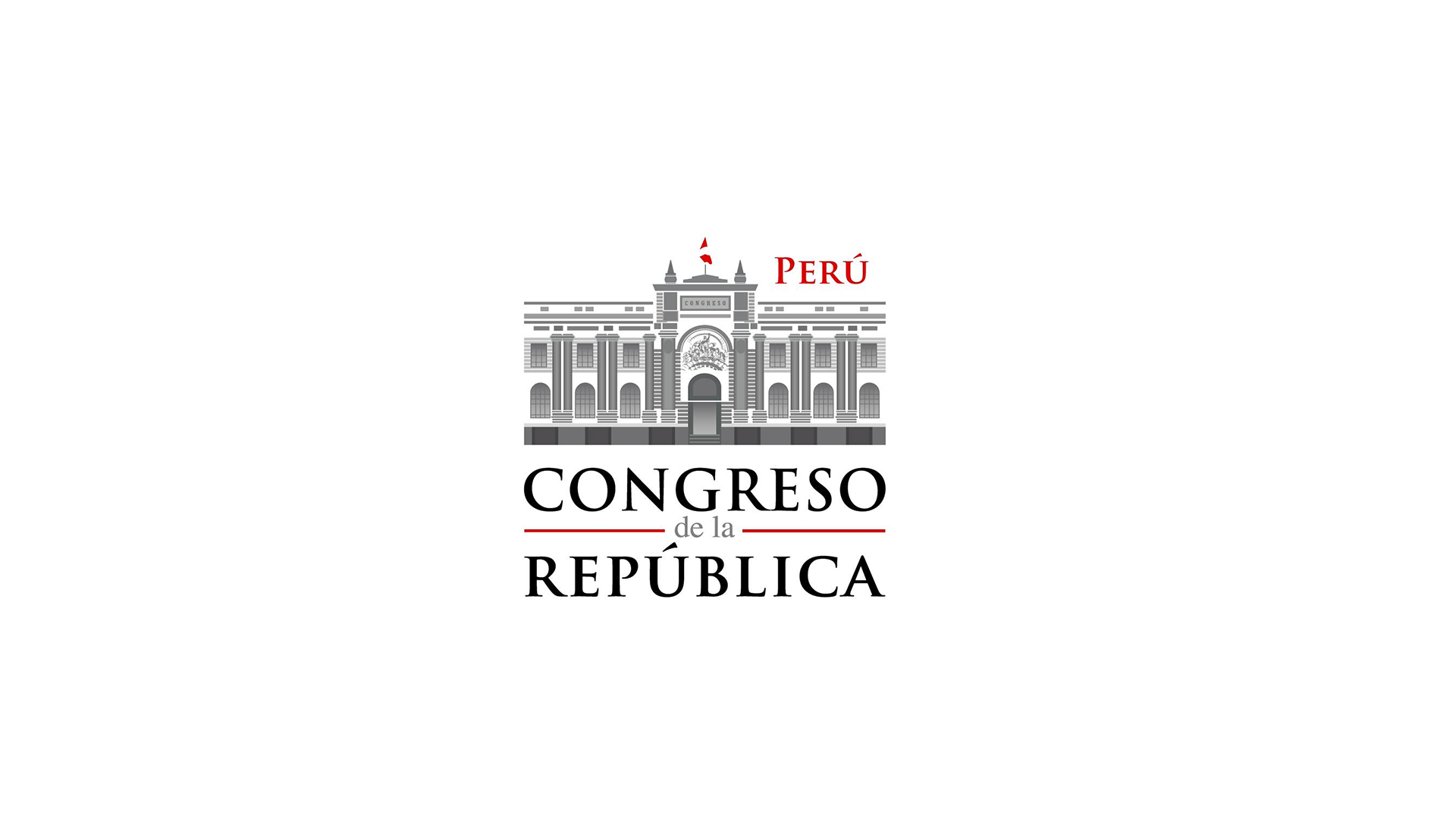 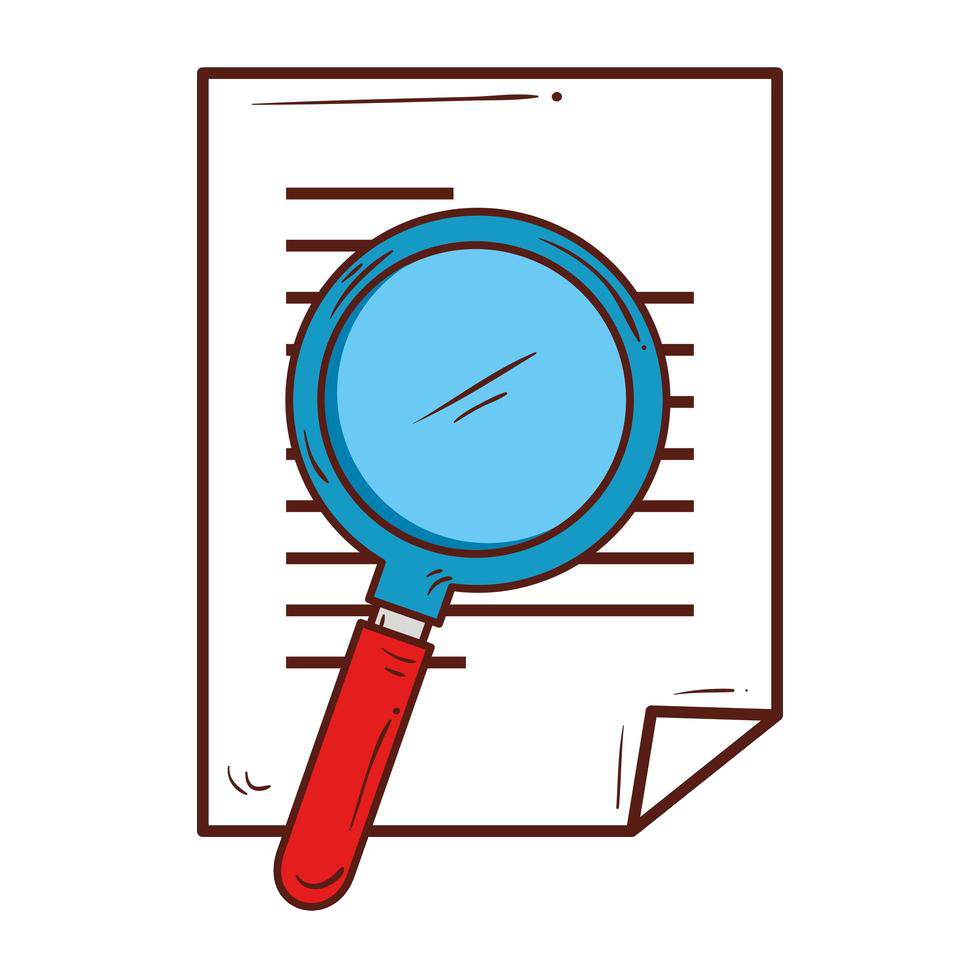 PROYECTO DE LEY QUE DECLARA EN EMERGENCIA ECONÓMICA LA REGIÓN HUANCAVELICA Y DISPONE DE MEDIAS URGENTES PARA SU REACTIVACIÓN Y DESARROLLO
FORMULA LEGAL
Artículo 4° Actuación del Gobierno Nacional

Facilitara lo equipos profesionales a los G.L. declaradas en pobreza o extrema pobreza
Dispondrá el aumento de personal policial y equipamiento
Artículo 5° Derechos Fundamentales 

La declaratoria de emergencia económica no limita o suspende el ejercicio de ningún derecho fundamental
Artículo 6° Responsabilidad

El GR, los consejos regionales, alcaldes provinciales y distritales, titulares de pliego, asumen la responsabilidad administrativa, civil y penal.
Alfredo Pariona Sinche
CONGRESISTA DE LA REPÚBLICA
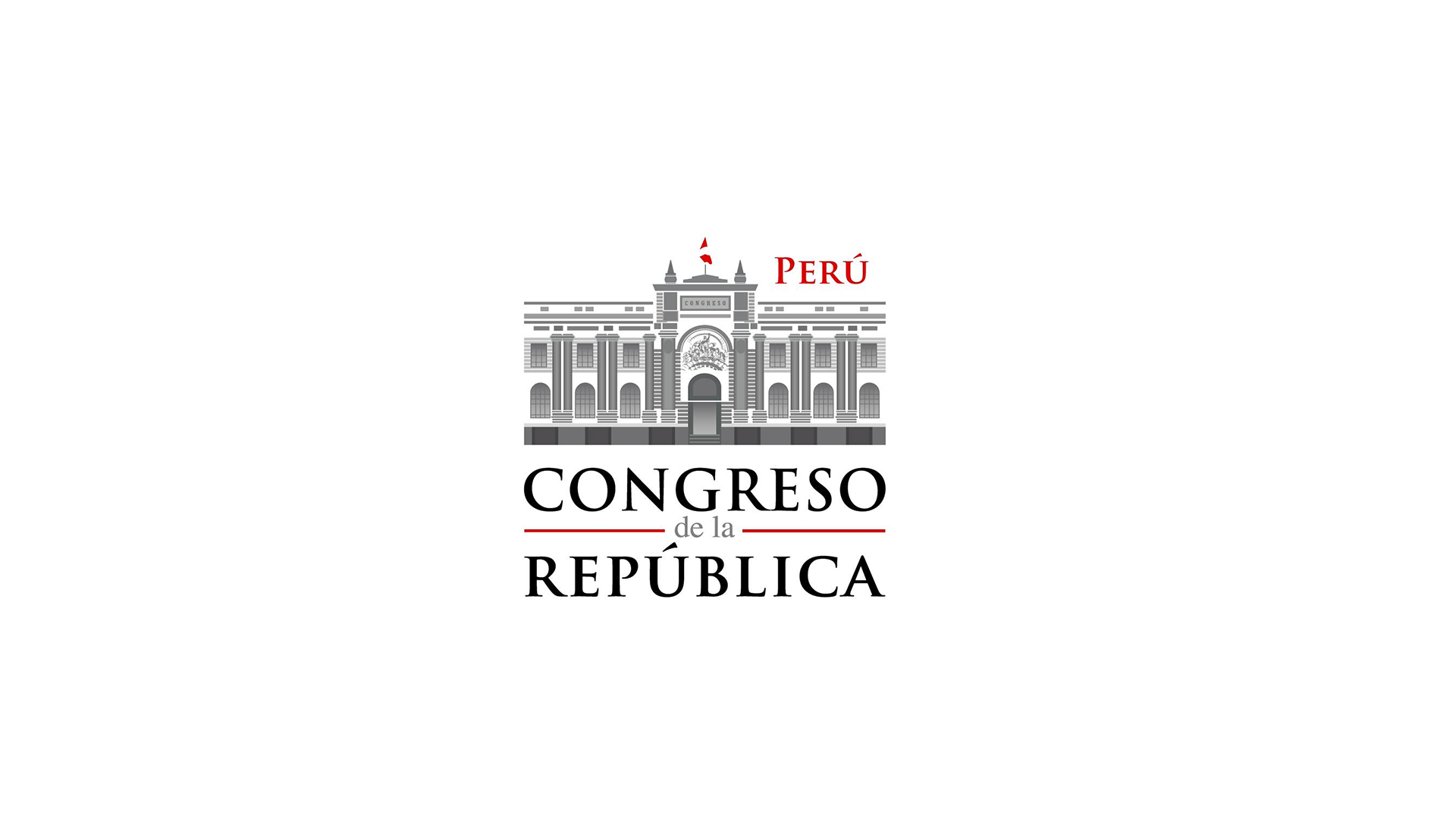 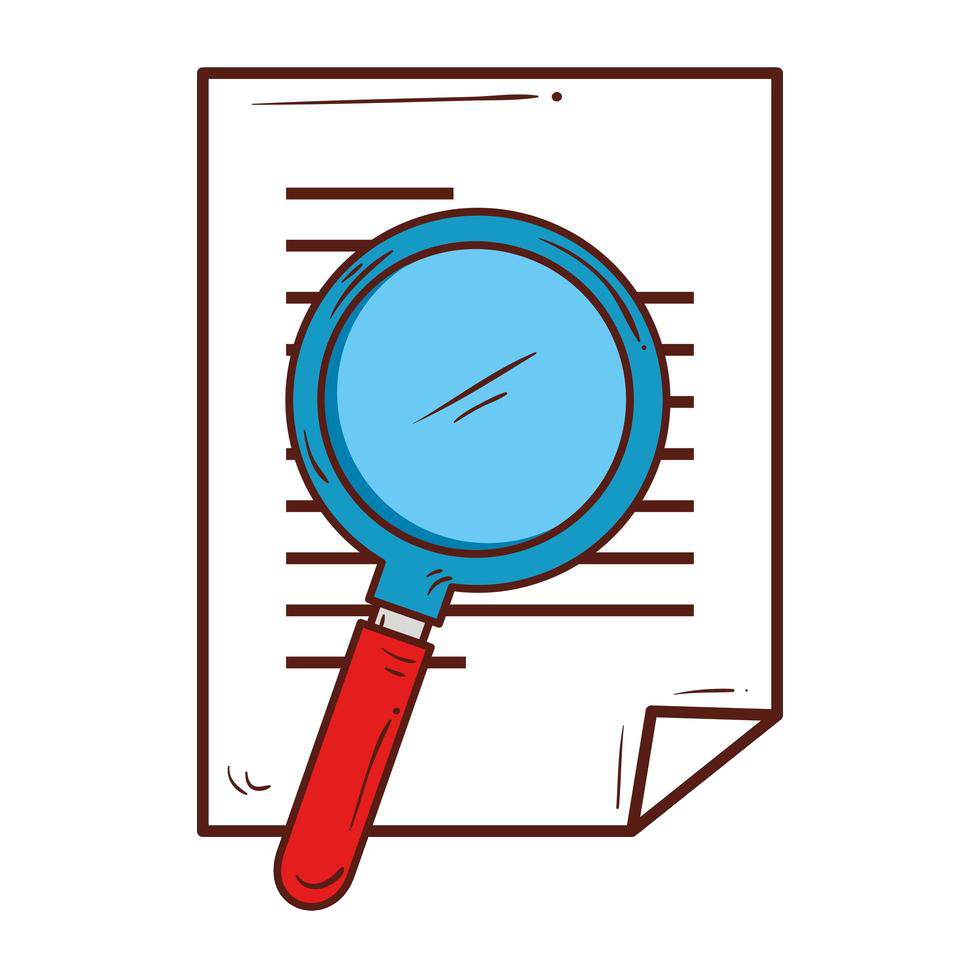 PROYECTO DE LEY QUE DECLARA EN EMERGENCIA ECONÓMICA LA REGIÓN HUANCAVELICA Y DISPONE DE MEDIAS URGENTES PARA SU REACTIVACIÓN Y DESARROLLO
FORMULA LEGAL
Disposiciones complementarias finales
Alfredo Pariona Sinche
CONGRESISTA DE LA REPÚBLICA
Primera: Vigencia de la Ley

Vigencia al día siguiente de su publicación
Segunda: Normas complementarias 

Autorizar al Poder al Poder Ejecutivo  a disponer normas reglamentarias.
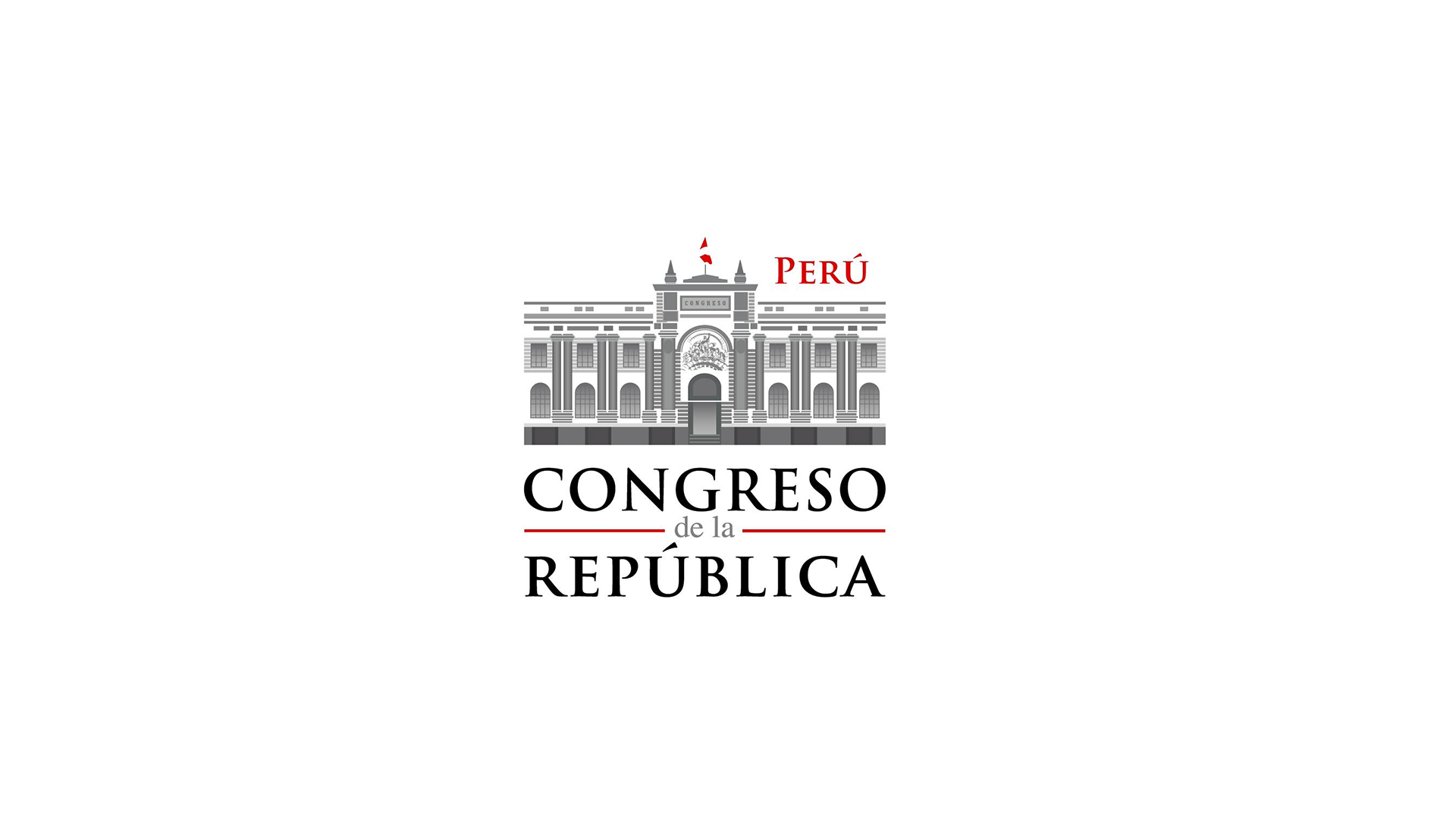 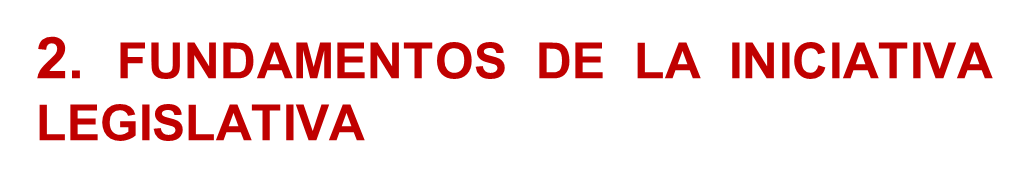 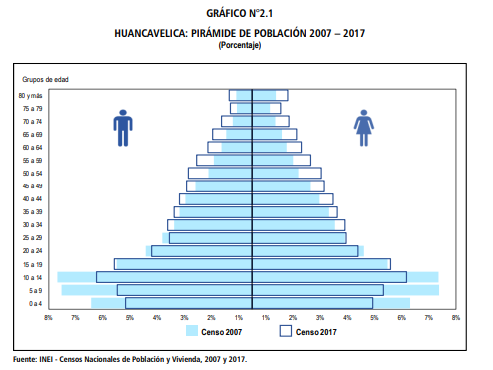 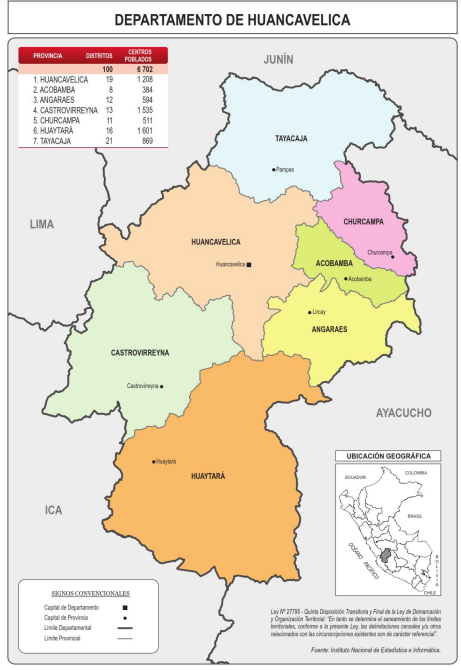 Alfredo Pariona Sinche
CONGRESISTA DE LA REPÚBLICA
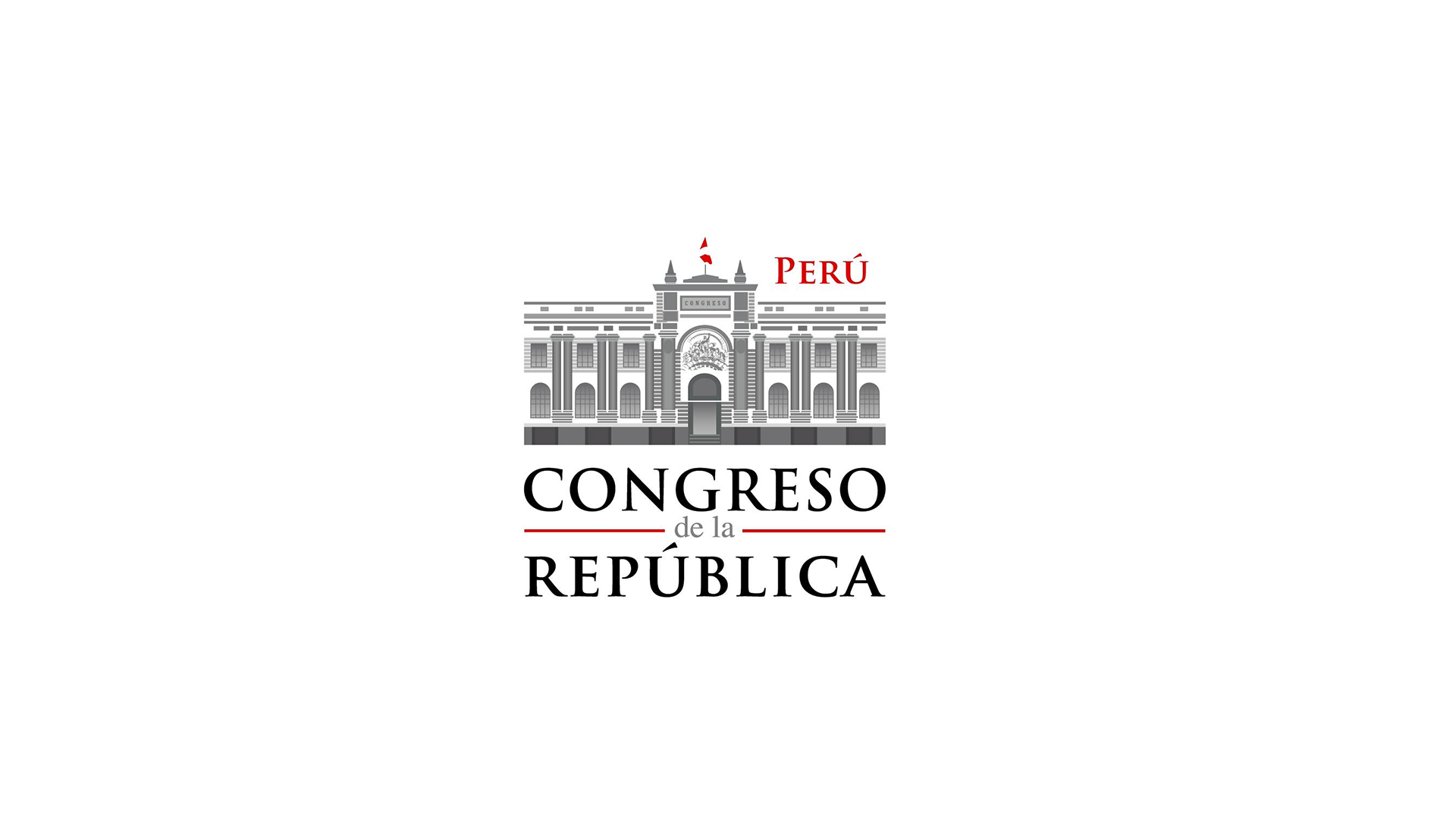 2. FUNDAMENTOS DE LA INICIATIVA LEGISLATIVA
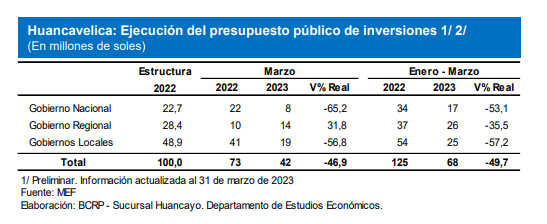 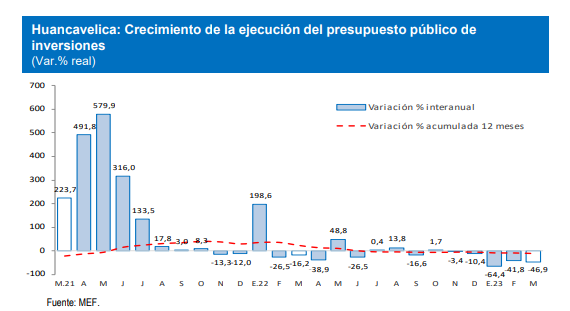 Alfredo Pariona Sinche
CONGRESISTA DE LA REPÚBLICA
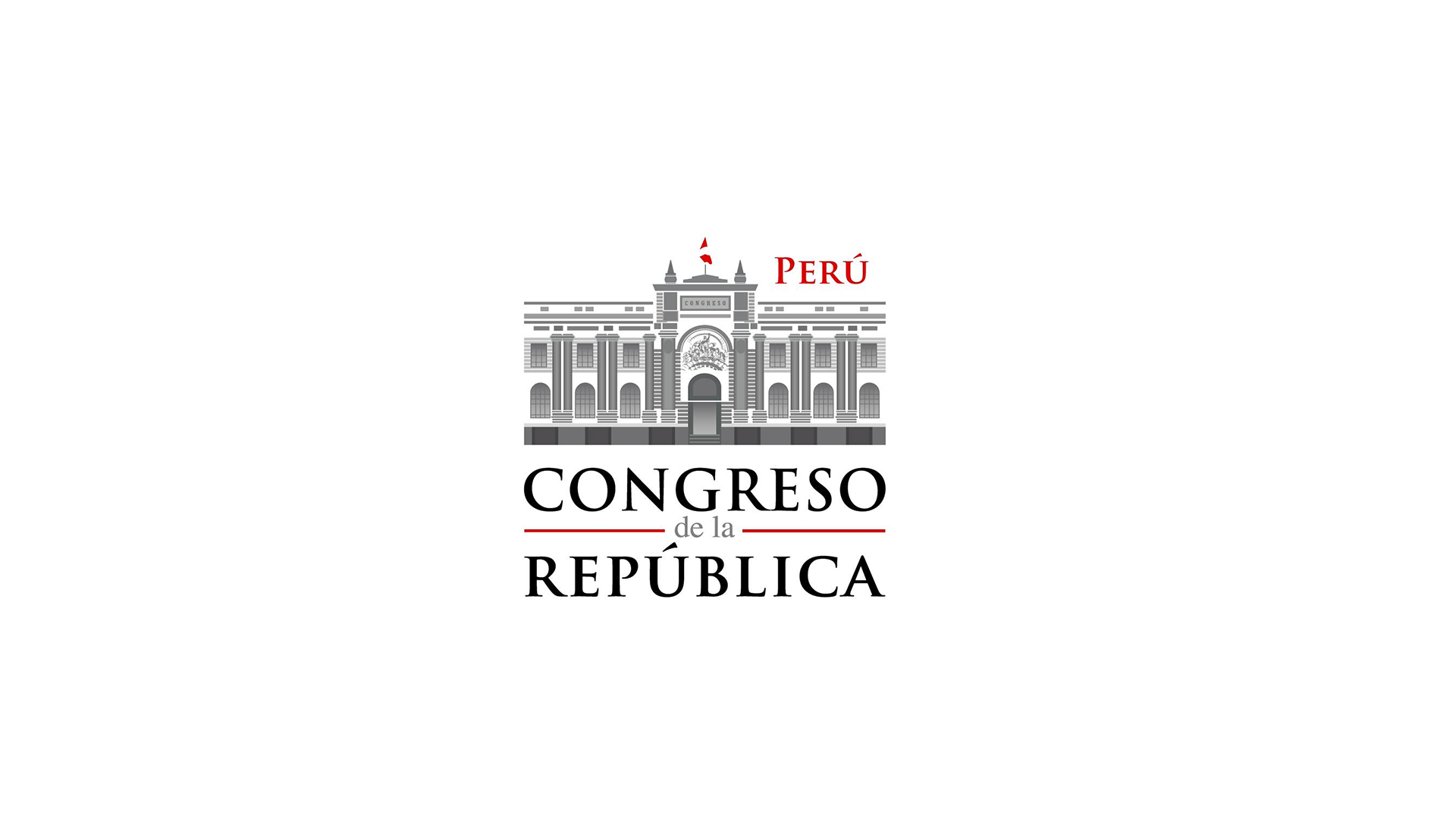 2. FUNDAMENTOS DE LA INICIATIVA LEGISLATIVA
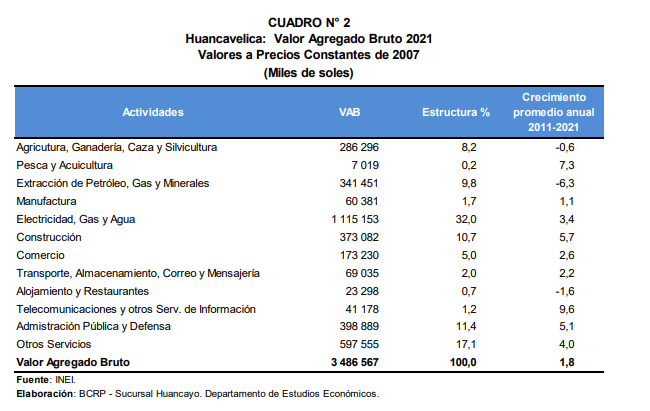 Alfredo Pariona Sinche
CONGRESISTA DE LA REPÚBLICA
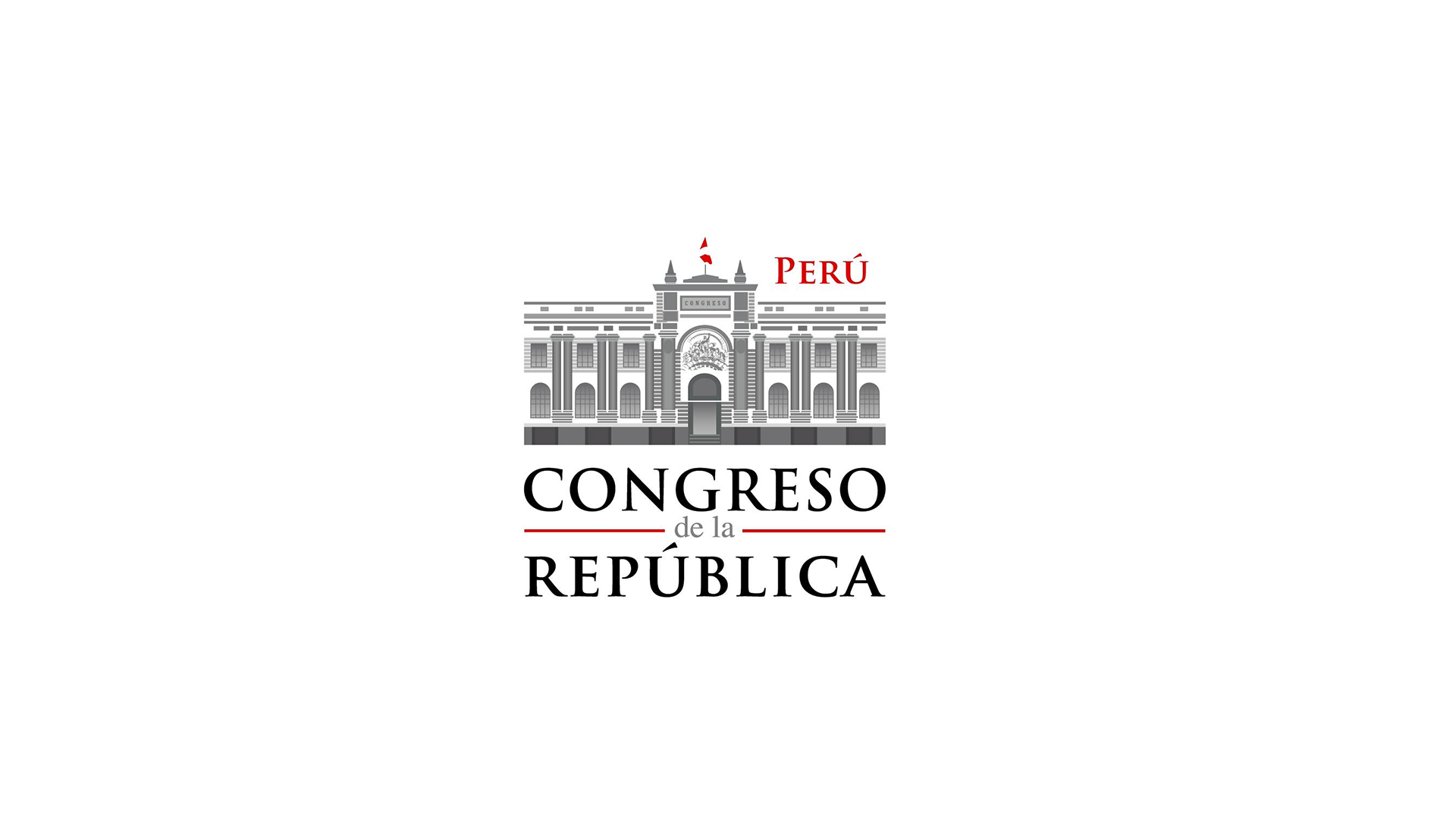 3. ANÁLISIS COSTO BENEFICIO
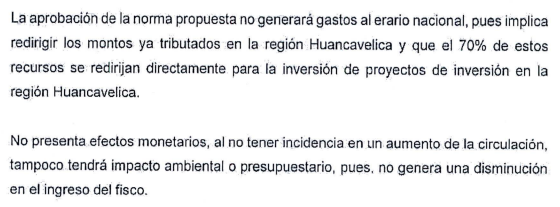 Alfredo Pariona Sinche
CONGRESISTA DE LA REPÚBLICA
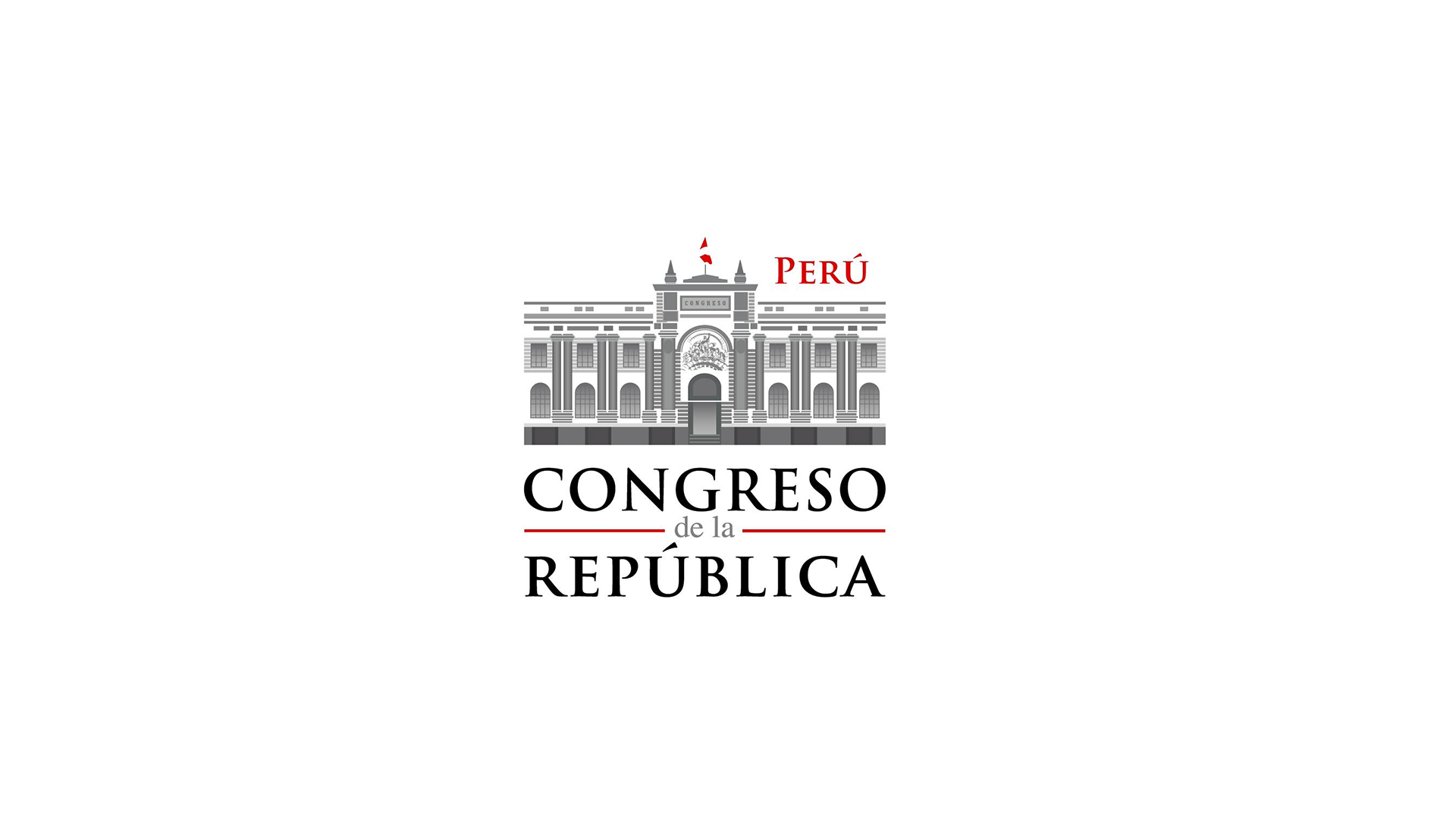 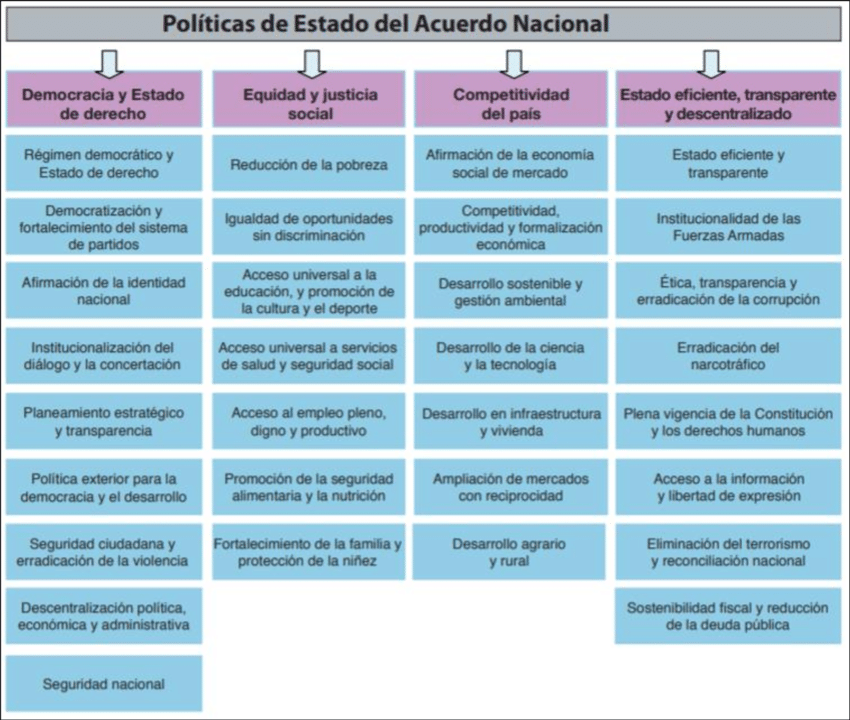 4. RELACIÓN DE LA INICIATIVA LEGISLATIVA CON LA POLÍTICAS DE ESTADO DEL ACUERDO NACIONAL
Alfredo Pariona Sinche
CONGRESISTA DE LA REPÚBLICA
Alfredo Pariona Sinche
CONGRESISTA DE LA REPÚBLICA
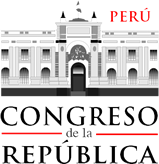 GRACIAS